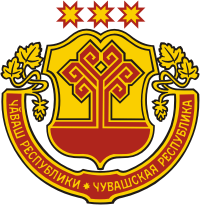 МИНЭКОНОМРАЗВИТИЯ 
ЧУВАШИИ
Меры по поддержке устойчивости экономики
Чувашской Республики
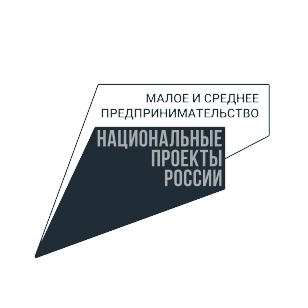 Возмещение затрат на приобретенное оборудование
Регистрация и осуществление деятельности:
на территории Чувашской Республики
в сфере производства товаров (работ, услуг), за искл. основных видов деятельности, включенных в разделы G (за искл. кода 45), K, L, M (за искл. кодов 71 и 75), N, O, S (за искл. кодов 95 и 96), T, U Общероссийского классификатора видов экономической деятельности (ОК 029-2014 (КДЕС Ред. 2)

В 2023 году условием предоставления субсидии является размер среднемесячной заработной платы работников получателя субсидии за предыдущий год:
- для среднего предприятия – не менее 2 МРОТ, установленного законодательством РФ по состоянию на 1 января текущего 2023 г.;
- для малого и микропредприятия, являющего работодателем,- не менее чем 1,5 МРОТ, установленного законодательством РФ по состоянию на 1 января 2023 г.

Приобретенное оборудование должно быть новым, произведено в текущем или предшествующем году, и на момент подачи заявки на субсидию введено в эксплуатацию

100% оплата стоимости оборудования и документальное подтверждение его приобретения

Подтвержденное в ходе проведения визуального осмотра фактическое наличие оборудования и полная оплата его стоимости

Обязательство использования оборудования по целевому назначению в течение срока полезного использования

Со дня предоставления получателю субсидии аффилированным и взаимозависимым лицам аналогичной поддержки прошло не < 1 года
ОСНОВНЫЕ УСЛОВИЯ:
ПРАВИЛА
предоставления субсидии

Постановление Кабинета Министров
Чувашской Республики
от 26.05.2021 № 210
Возмещение затрат
предыдущего и текущего календарного года
не более 30% от стоимости, указанной в договоре между продавцом оборудования и покупателем (получателем субсидии)

максимальная сумма возмещения (ИП и юр. лица)
до 10 млн. рублей для действующих > года
до 1,5 млн. рублей для вновь зарегистрированных и действующих < года

Всего за 2022 год было подано 88 заявок
на 119,3 млн. рублей

Получателями государственной поддержки стали 35 субъектов МСП на сумму 50,0 млн. рублей
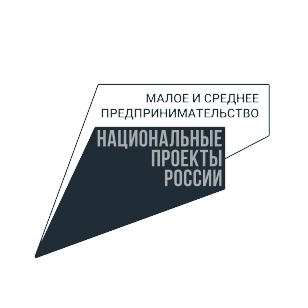 Социальное предпринимательство
ОСНОВНЫЕ УСЛОВИЯ:
ПОРЯДОК ПРЕДОСТАВЛЕНИЯ

Постановление Кабинета Министров
Чувашской Республики
от 28.07.2021 № 345
Субъект МСП признан социальным предприятием или подтвердил  статус социального предприятия в текущем году

75% расходов на реализацию социального проекта финансирует бюджет, не менее 25% от стоимости социального проекта получатель гранта должен обеспечить за счет собственных средств

По состоянию на любую дату в течение 30 календарных дней до даты подачи документов у субъекта МСП отсутствует просроченная задолженность по налогам, сборам и иным обязательным платежам, превышающая 3 тыс. рублей

Средства гранта необходимо потратить в течение 12 месяцев

Субъект МСП, впервые признанный социальным предприятием, обязательно должен пройти обучение в ЦИСС, ЦПП или Корпорации МСП по теме «Социальное предпринимательство»
Сумма гранта – от 100 до 500 тыс. рублей
ЦЕЛИ:

Развитие института социального предпринимательства

Усиление финансирования существующих социальных проектов

Формирование и дальнейшее развитие новых социальных проектов

Всего за 2022 год было подано 26 заявок
на 12,5 млн. рублей

Получателями государственной поддержки стали 20 социальных предприятий на сумму 9,6 млн. рублей
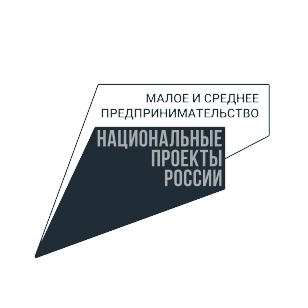 Молодежное предпринимательство
ПРАВИЛА
предоставления субсидии

Постановление Кабинета Министров
Чувашской Республики
от 19.07.2022  № 355
ОСНОВНЫЕ УСЛОВИЯ:
Субъект МСП создан физическим лицом до 25 лет включительно

Субъект МСП должен пройти обучение в рамках обучающей или акселерационной программы в течение 1 года до момента получения гранта

По состоянию на любую дату в течение 30 календарных дней до даты подачи документов у субъекта МСП отсутствует просроченная задолженность по налогам, сборам и иным обязательным платежам, превышающая 3 тыс. рублей

 75% расходов на реализацию социального проекта финансирует бюджет, не менее 25% от стоимости социального проекта получатель гранта должен обеспечить за счет собственных средств
Сумма гранта – от 100 до 500 тыс. рублей

Всего за 2022 год было подано 22 заявки
на 10,5 млн. рублей

Получателями государственной поддержки стали 11 субъектов МСП на сумму 5,5 млн. рублей
НЕ ДОПУСКАЕТСЯ направление гранта на финансирование затрат по:

уплате налогов, сборов и иных обязательных платежей в бюджеты бюджетной системы РФ и бюджеты государственных внебюджетных фондов

уплате процентов по займам, предоставленным государственными микрофинансовыми организациями

по кредитам, привлеченным в кредитных организациях о финансово-экономических показателях своей деятельности
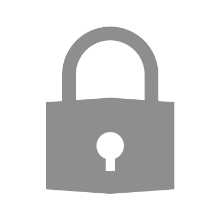